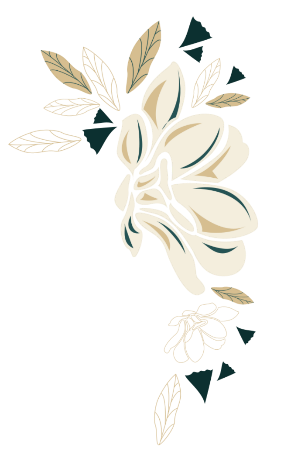 202X
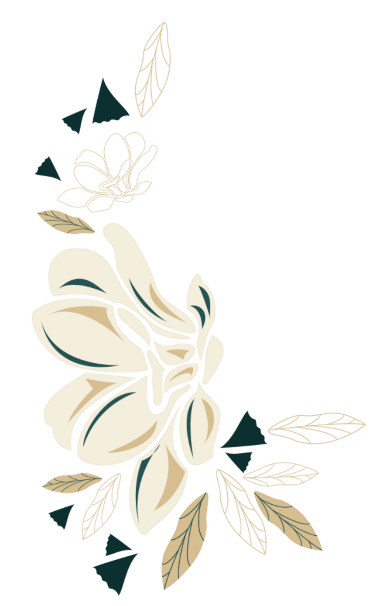 二
月
春
华
已
半
归
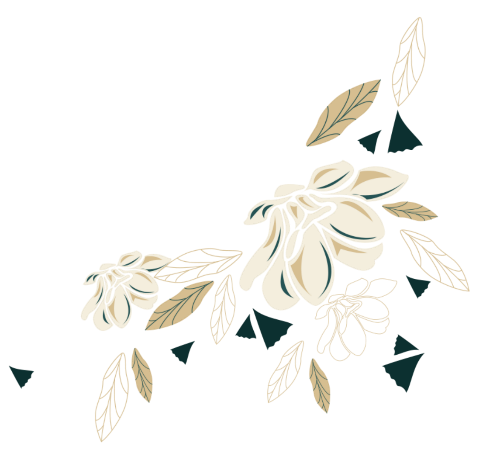 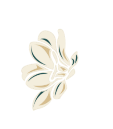 2月你好
FEBRUARY
xiazaii
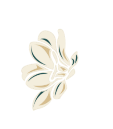 请输入标题
Copy paste fonts. Choose the only option to retain text......
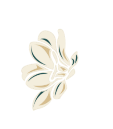 请输入标题
目 录
Copy paste fonts. Choose the only option to retain text......
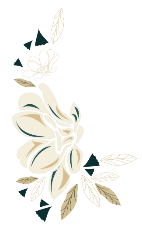 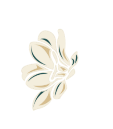 Contents
请输入标题
Copy paste fonts. Choose the only option to retain text......
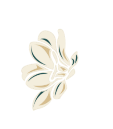 请输入标题
Copy paste fonts. Choose the only option to retain text......
第一部分
请输入标题
Copy paste fonts. Choose the only option to retain text......
你好二月
FEBRUARY
请在此
输入您的标题
Copy paste fonts. Choose the only option to retain text......Copy paste fonts. Choose the only option to retain text......
你好二月
FEBRUARY
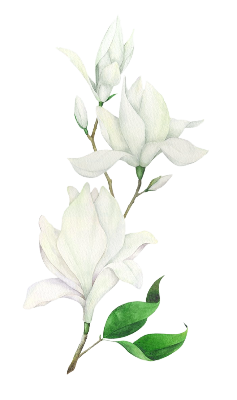 请在此
输入
您的标题
Copy paste fonts. Choose the only option to retain text......Copy paste fonts. Choose the only option to retain text......
Copy paste fonts. Choose the only option to retain text......Copy paste fonts. Choose the only option to retain text......
添加你的标题
Theme color makes PPT more convenient to change.
Adjust the spacing to adapt to Chinese typesetting, use the reference line in PPT.
Text here
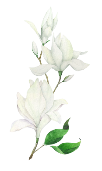 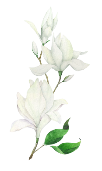 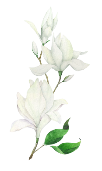 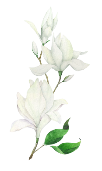 Text here
Text here
Text here
Copy paste fonts. Choose the only option to retain text.
……
1
4
2
3
Copy paste fonts. Choose the only option to retain text.
……
Copy paste fonts. Choose the only option to retain text.
……
Copy paste fonts. Choose the only option to retain text.
……
二月你好
FEBRUAIY
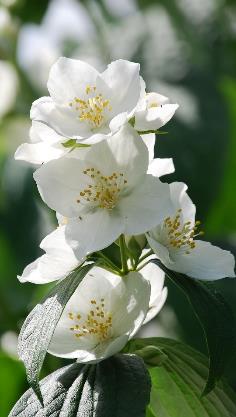 请在此
输入
您的标题
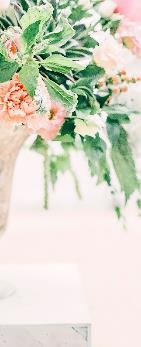 Copy paste fonts. Choose the only option to retain text......Copy paste fonts. Choose the only option to retain text......
Copy paste fonts. Choose the only option to retain text......Copy paste fonts. Choose the only option to retain text......
请在此
输入
您的标题
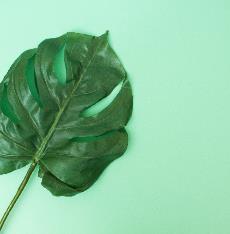 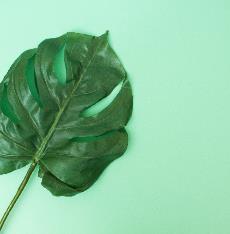 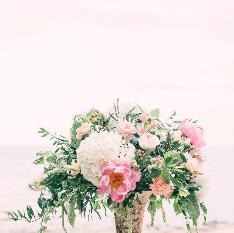 Theme color makes PPT more convenient to change.
Copy paste fonts. Choose the only option to retain text......Copy paste fonts.Choose the only option to retain text......

Copy paste fonts. Choose the only option to retain text......Copy paste fonts.Choose the only option to retain text......
第二部分
请输入标题
Copy paste fonts. Choose the only option to retain text......
请在此
输入
您的标题
Theme color makes PPT more convenient to change.
Copy paste fonts. Choose the only option to retain text......Copy paste fonts.Choose the only option to retain text......

Copy paste fonts. Choose the only option to retain text......Copy paste fonts.Choose the only option to retain text......
请在此
输入你的标题
Text Here
Text Here
Copy paste fonts. Choose the only option to retain text......Copy paste fonts. Choose the only option to retain text......
Copy paste fonts. Choose the only option to retain text......Copy paste fonts. Choose the only option to retain text......
Copy paste fonts. Choose the only option to retain text......Copy paste fonts. Choose the only option to retain text......
请在此添加您的标题
95%
Marketing
Copy paste fonts. Choose the only option to retain text......
Copy paste fonts. Choose the only option to retain text......
添加你的标题
Theme color makes PPT more convenient to change.Adjust the spacing to adapt to Chinese typesetting, use the reference line in PPT.
Text here
Text here
Copy paste fonts. Choose the only option to retain text.
……
Copy paste fonts. Choose the only option to retain text.
……
Copy paste fonts. Choose the only option to retain text.
……
Copy paste fonts. Choose the only option to retain text.
……
Copy paste fonts. Choose the only option to retain text.
……
Copy paste fonts. Choose the only option to retain text.
……
请在此添加
您的标题
Copy paste fonts. Choose the only option to retain text......Copy paste fonts. Choose the only option to retain text......
Theme color makes PPT more convenient to change.
你好二月
第三部分
请输入标题
Copy paste fonts. Choose the only option to retain text......
请在此
输入
您的标题
Copy paste fonts. Choose the only option to retain text......Copy paste fonts. Choose the only option to retain text......
你好二月
FEBRUARY
请在此
输入
您的标题
Copy paste fonts. Choose the only option to retain text......Copy paste fonts. Choose the only option to retain text......
Text here
Text here
Copy paste fonts. Choose the only option to retain text.
Copy paste fonts. Choose the only option to retain text.
Text here
Text here
Copy paste fonts. Choose the only option to retain text.
Copy paste fonts. Choose the only option to retain text.
Text here
Text here
Copy paste fonts. Choose the only option to retain text.
Copy paste fonts. Choose the only option to retain text.
添加你的标题
Theme color makes PPT more convenient to change.Adjust the spacing to adapt to Chinese typesetting, use the reference line in PPT.
Theme color makes PPT more convenient to change.Adjust the spacing to adapt to Chinese typesetting, use the reference line in PPT.
请在此
输入
您的标题
Copy paste fonts. Choose the only option to retain text......
Copy paste fonts. Choose the only option to retain text......
Copy paste fonts. Choose the only option to retain text......
01.Text here
02.Text here
添加
标题
Copy paste fonts. Choose the only option to retain text……
Copy paste fonts. Choose the only option to retain text……
03.Text here
Copy paste fonts. Choose the only option to retain text……
Theme color makes PPT more convenient to change. Adjust the spacing to adapt to Chinese typesetting, use the reference line in PPT.
04.Text here
05.Text here
Copy paste fonts. Choose the only option to retain text……
Copy paste fonts. Choose the only option to retain text……
第四部分
请输入标题
Copy paste fonts. Choose the only option to retain text......
请在此
输入
您的标题
Copy paste fonts. Choose the only option to retain text......Copy paste fonts. Choose the only option to retain text......Copy paste fonts. Choose the only option to retain text......Copy paste fonts. Choose the only option to retain text......
单击此处输入标题
Theme color makes PPT more convenient to change.
2018
添加你的标题
2017
2016
Theme color makes PPT more convenient to change. Adjust the spacing to adapt to Chinese typesetting, use the reference line in PPT.
2015
2014
68%
53%
45%
TEXT HERE
TEXT HERE
Supporting text here Supporting text here 
Supporting text here Supporting text here
Supporting text here Supporting text here 
Supporting text here Supporting text here
在此
添加标题
Copy paste fonts. Choose the only option to retain text......Copy paste fonts. Choose the only option to retain text......
Text Here
Copy paste fonts. Choose the only option to retain text......Copy paste fonts. Choose the only option to retain text......
请在此添加您的标题
Copy paste fonts. Choose the only option to retain text......
Copy paste fonts. Choose the only option to retain text......
Copy paste fonts. Choose the only option to retain text......
Copy paste fonts. Choose the only option to retain text......
请在此
输入
您的标题
Copy paste fonts. Choose the only option to retain text......Copy paste fonts. Choose the only option to retain text......
Theme color makes PPT more convenient to change.
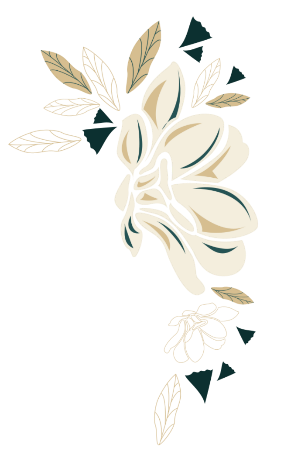 202X
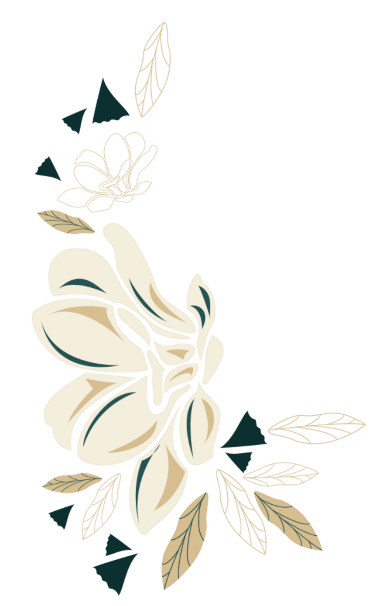 二
月
春
华
已
半
归
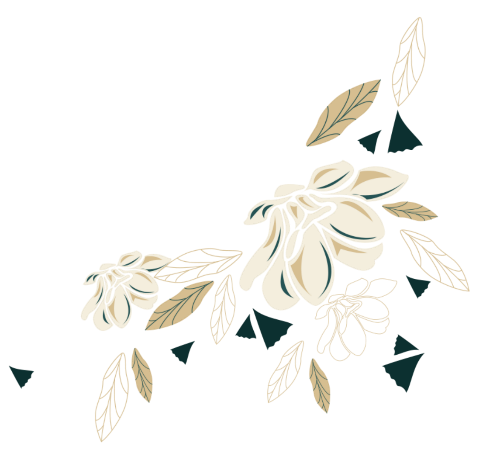 THANK YOU
FEBRUARY
xiazaii